Szülői értekezletLovassy László Gimnázium
2014. február 19.
Megfelelő szakmai tudás
Pontszámítási rendszer (2014.02.19)
Tanulmányi pontok
Érettségi pontok
Többletpontok
Összesen: 200 pont
Összesen: 200 pont
Összesen: 100 pont
Középiskolai eredmények
1. magyar nyelv- és irodalom2. matematika3. történelem4. idegen nyelv5. választott természettudo-mányos tárgy eredményének kétszerese.
Összesen max: 100 pont
B. Érettségi bizonyítványban szereplő 4 kötelező és egy szabadon választott tárgy százalékos eredményének átlaga.
Összesen max: 100 pont
A felsőoktatási intézmény által előírt kettő érettségi tárgy százalékos eredményének összege.
Összesen max: 100-100 pont
1. Legfeljebb 2 emelt szintű érettségiért 50-50 pont.
2. Nyelvvizsgért (max.: 40 p)középfokú: 	28 pontfelsőfokú: 	40 pont
3., OKTV eredményért:
1-10. hely: 	100 pont11-20. hely:	50 pont21-30. hely:	25 pont
Összesen max: 100 pont
Maximum: 500 pont
vagy az érettségi pontok kétszerezésével + többletpontokkal: 500 pont
50 óra közösségi szolgálat !!!
Megfelelő szakmai tudás
Emelt szintű- vagy középszintű érettségi?
Van, amikor egyértelmű...
Ha a felsőoktatási intézmény előírja (2014)

2015-től: Nincs további bővülés. 
2016-tól: Nem ismert. 

Általában sajnos nem egyértelmű...
A középszintű vizsga könnyebben teljesíthető
Az emelt szintű vizsgáért jár a + 50 pont a legalább 45 %-os eredményért (ha ebből írja elő az érettségi vizsgát a felsőoktatási intézmény).
www.lovassy.hu
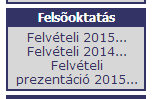 Megfelelő szakmai tudás
2015-től megkövetelt emelt szintű érettségi
Agrár képzési terület
állatorvosi, erdőmérnöki osztatlan képzés
Bölcsészettudomány képzési terület
andragógia, anglisztika, germanisztika, keleti nyelvek és kultúrák, magyar, néprajz, ókori nyelvek és kultúrák, pedagógia, pszichológia, romanisztika, romológia, szabad bölcsészet, szlavisztika, történelem alapszakok
Jogi képzési terület
jogász osztatlan képzés
Gazdaságtudományok képzési terület
alkalmazott közgazdaságtan, gazdaság- és pénzügyi-matematikai elemzés alapszakok
Megfelelő szakmai tudás
2015-tól megkövetelt emelt szintű érettségi
Orvos- és egészségtudomány képzési terület
általános orvos, fogorvos, gyógyszerész osztatlan képzés
Társadalomtudomány képzési terület
informatikus könyvtáros, kommunikáció és médiatudomány, kulturális antropológia, nemzetközi tanulmányok, politológia, szociális munka, szociálpedagógia, szociológia, társadalmi tanulmányok alapszakok
Műszaki képzési terület
építész osztatlan képzés
energetikai mérnöki, építészmérnöki alapképzés
!
Klebelsberg-ösztöndíj
Tanárképzések (osztatlan) esetén
van olyan, ahol a szakpárból az egyik szak tantárgyából
Megfelelő szakmai tudás
5
5
4
4
3
3
2
2
1
1
Megfelelő szakmai tudás
Kurrens egyetemi szakok érettségi tárgyai
Jogász-irány I.
Iskolai eredmények
Érettségi eredmények
5 tárgy utolsó két évének év végi eredményeinek összege * 2
5 tárgy érettségi vizsgájának százalékos eredményének átlaga 
80,8
egész számra kerekítve
A két felvételi tárgy érettségi vizsgájának százalékos eredményeinek összege
92 pont
167 pont
81 pont
Tanulmányi pontok: 173 pont
Érettségi pontok: 167 pont
Felvételi pontszám összegzéssel:
340 pont
Felvételi pontszám duplázással:
334 pont
(forrás: OH)
Jogász-irány II.
Felvételi pontszám:
340 pont
Többletpont
Emelt szintű érettségiért: 
Egy vizsgáért 50 pont. 
 ha az érettségi pontot abból számolják
Összesen maximum 100 pont
Nyelvvizsgáért:
- középfokú C típusú nyelvvizsgáért 28 pont,
- felsőfokú C típusú nyelvvizsgáért 40 pont, 
Összesen maximum 40 pont
50 pont
28 pont
Többletpont: 78 pont
ÖSSZPONTSZÁM:
418 pont
(forrás: OH)
Gépészmérnök I.
Iskolai eredmények
Érettségi eredmények
5 tárgy utolsó két évének év végi eredményeinek összege * 2
5 tárgy érettségi vizsgájának százalékos eredményének átlaga 
76,8
egész számra kerekítve
A két felvételi tárgy érettségi vizsgájának százalékos eredményeinek összege
92 pont
147 pont
77 pont
Tanulmányi pontok: 169 pont
Érettségi pontok: 147 pont
Felvételi pontszám összegzéssel:
316 pont
Felvételi pontszám duplázással:
294 pont
(forrás: OH)
Gépészmérnök II.
Felvételi pontszám:
316 pont
Többletpont
Emelt szintű érettségiért: 
Egy vizsgáért 50 pont. 
 ha az érettségi pontot abból számolják
Összesen maximum 100 pont
Nyelvvizsgáért:
- középfokú C típusú nyelvvizsgáért 28 pont,
- felsőfokú C típusú nyelvvizsgáért 40 pont, 
Összesen maximum 40 pont
0 pont
28 pont
Többletpont: 28 pont
ÖSSZPONTSZÁM:
344 pont
(forrás: OH)
Megfelelő szakmai tudás
Emelt- vagy közép szintű felkészítés?
IGEN, ha a pályairány előírja;
IGEN, ha kurrens szak a cél;
IGEN, ha a pályairányt meghatározó tantárgyból megalapozottabb tudást szeretne;
IGEN, ha nemcsak bejutni szeretne az egyetemre;
IGEN...
       csak akkor, ha valóban tanulni szeretne.
emelt szintű képzés  kötelező emelt szintű érettségi
Megfelelő szakmai tudás
A Lovassy László Gimnázium kínálata
Mindenki 2 tárgyból választhat emelt szintű képzést.
De nem kötelező a kettő tárgyat választani!
Minden tantárgyból + 2 órát jelent hetente! (kivéve kémia, fizika a 13. évf.)
matematika: 12. évfolyamon heti 3+2 = 5 óra
magyar nyelv és irodalom: 12. évfolyamon heti 4+2 = 6 óra
biológia: 12. évfolyamon heti 2+2 = 4 óra
történelem: 12. évfolyamon heti 3+2 = 5 óra
fizika: 12. évfolyamon heti 2+2 = 4 óra
kémia: 12. évfolyamon heti 0+2 = 2 óra
Az emelt és középszint képzése külön válik (kivéve a biológia)
Megfelelő szakmai tudás
A hagyományos párosítások a Lovassyban
1. sáv
2. sáv
matematika
biológia
magyar nyelv és irodalom
történelem
fizika
kémia
A plusz 2 óra:
kedd 4. óra
 csütörtök 2. óra
A plusz 2 óra:
hétfő 4. óra
 szerda 2. óra
Megfelelő szakmai tudás
Az emelt szintű képzés jelentkezési rendje
2014. március 6. (csütörtök)
osztálylista, melyen jelölni kell mindenkinek, hogy mit szeretne
2014. március 21. (péntek)
az induló csoportok és a várhatóan a csoportokban tanító tanárok ismeretében a jelentkezések megerősítése esetleges, módosítása
2014. május 16. (péntek)
a végleges, szülő által aláírt jelentkezési kérelem beadása
Módosításra a későbbiekben NINCS lehetőség!
Megfelelő szakmai tudás
Az emelt szintű képzés a két utolsó évben
A számonkérés szempontjából ugyanúgy kezelendő, mint a kötelező képzések, tantárgyak.
Évközben módosítási, leadási lehetőség csak külön igazgatói engedéllyel félévkor!
12. év végi lehetőség:
2015. május 20-ig: az iskola igazgatójához kérelemmel lehet fordulni 
a leadásról vagy 
a tantárgyváltásról (különbözeti vizsga!)
emelt szintű képzés  kötelező emelt szintű érettségi
Köszönjük a figyelmüket!